Határtalanul kirándulás2024.03.25-30.
Egy kirándulás képekben
1. nap
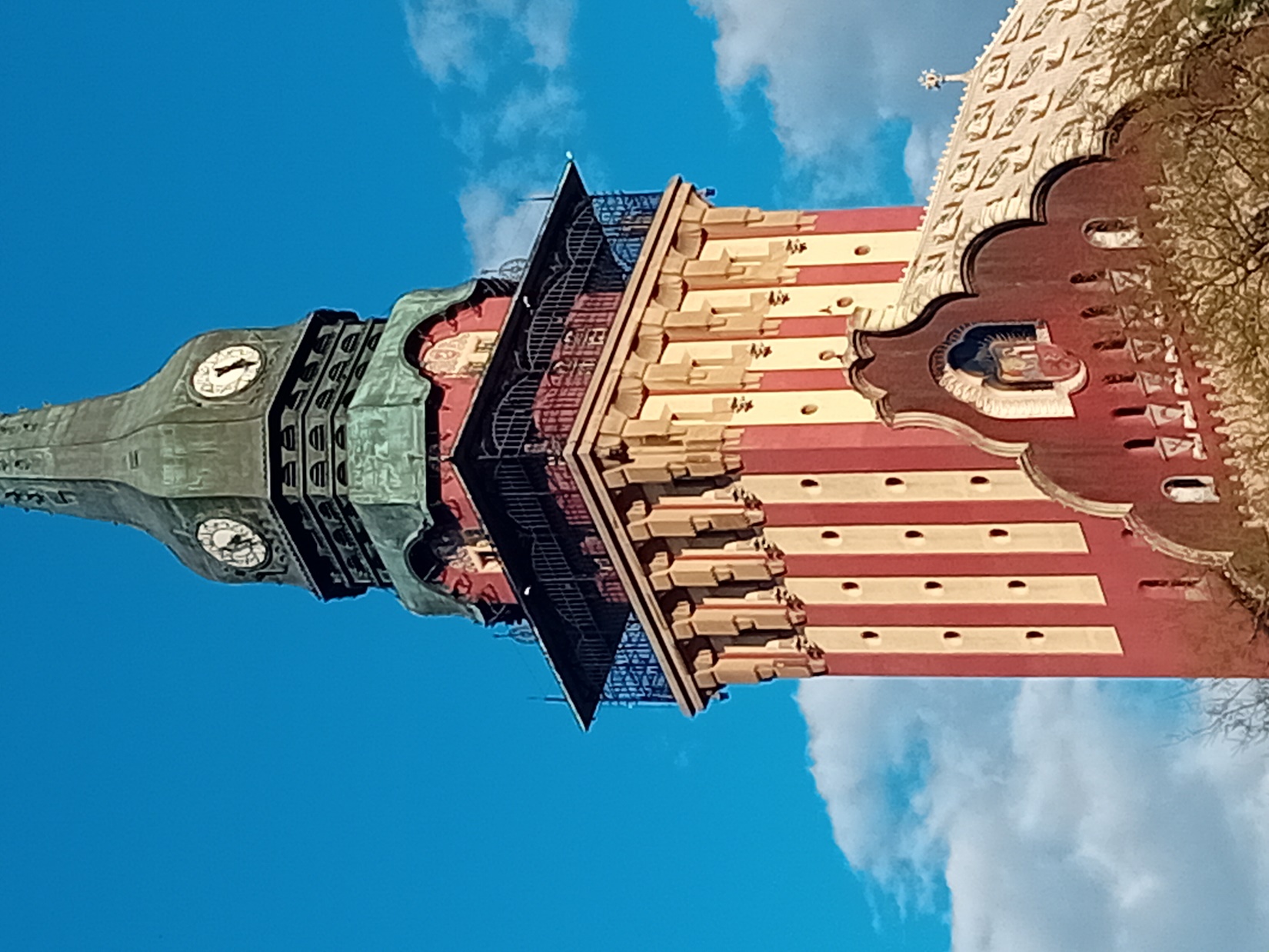 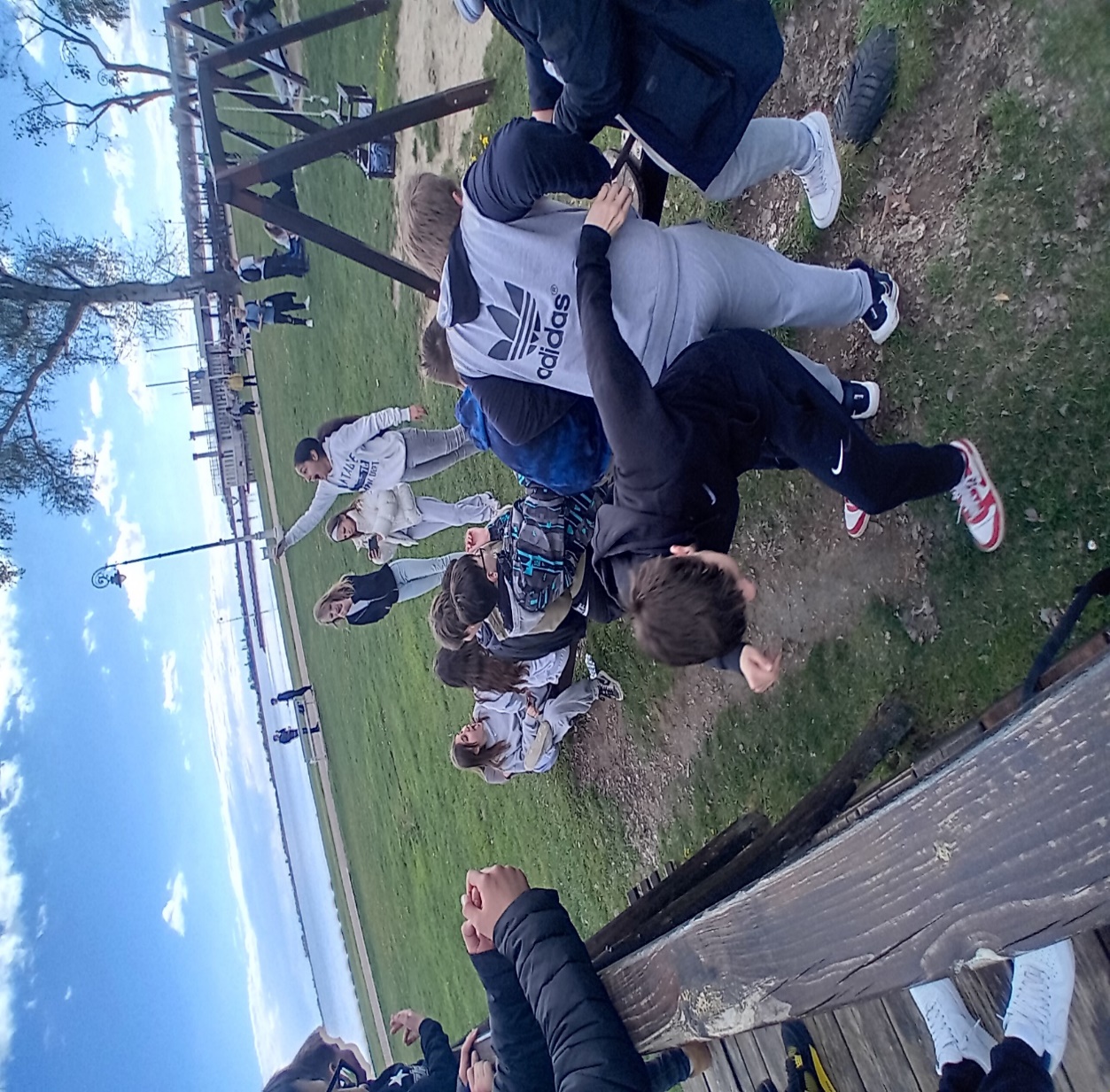 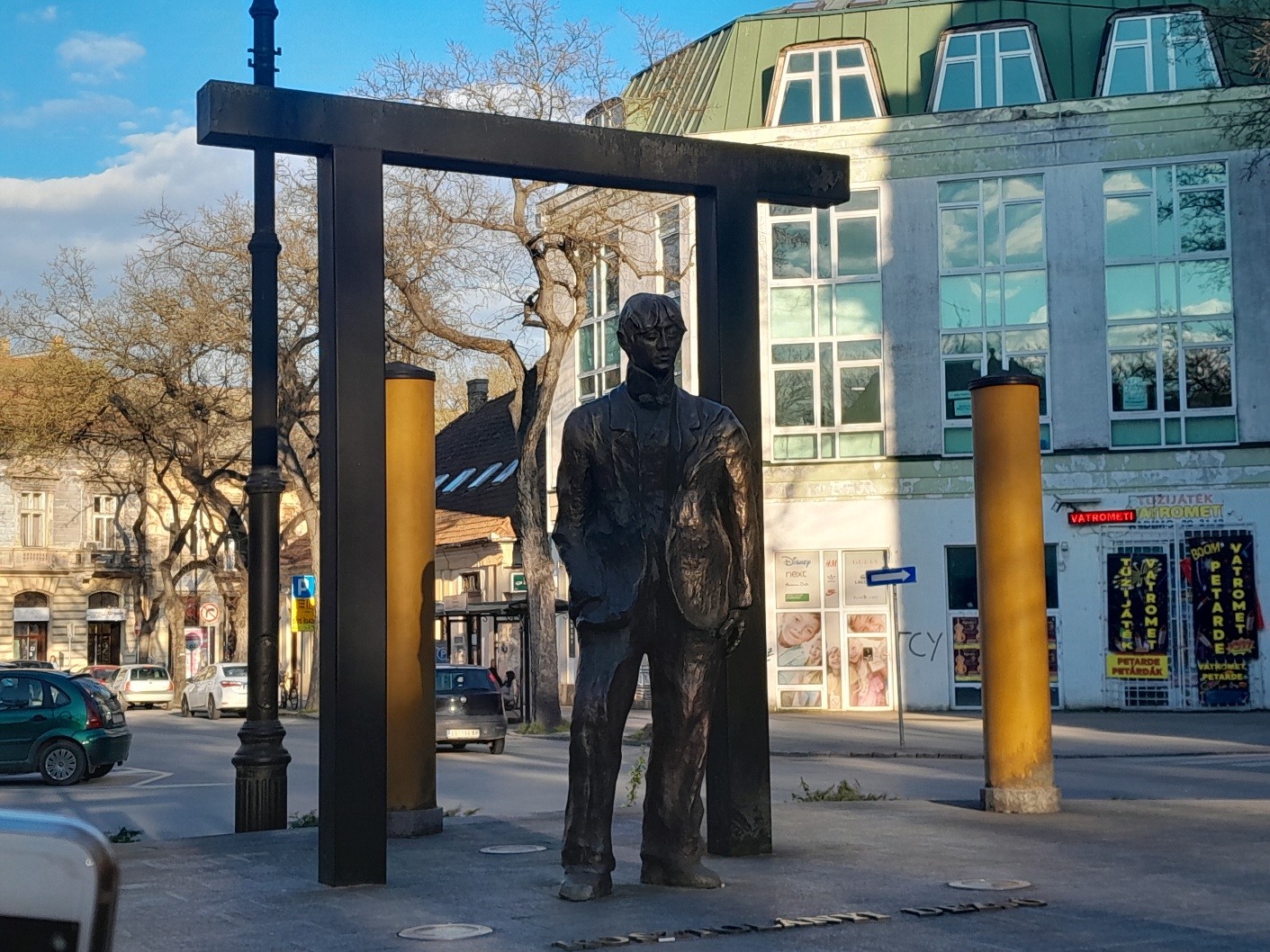 2. nap
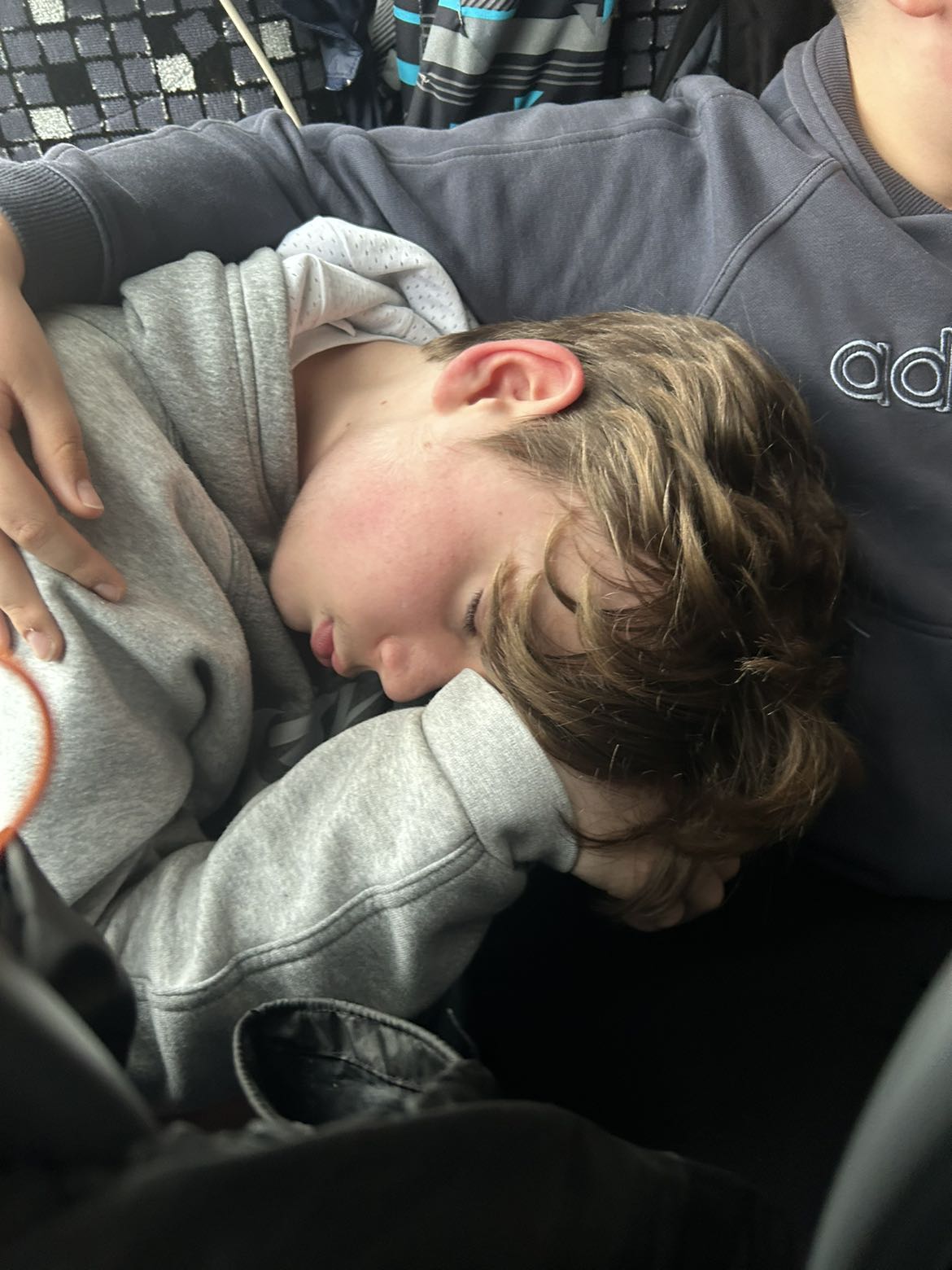 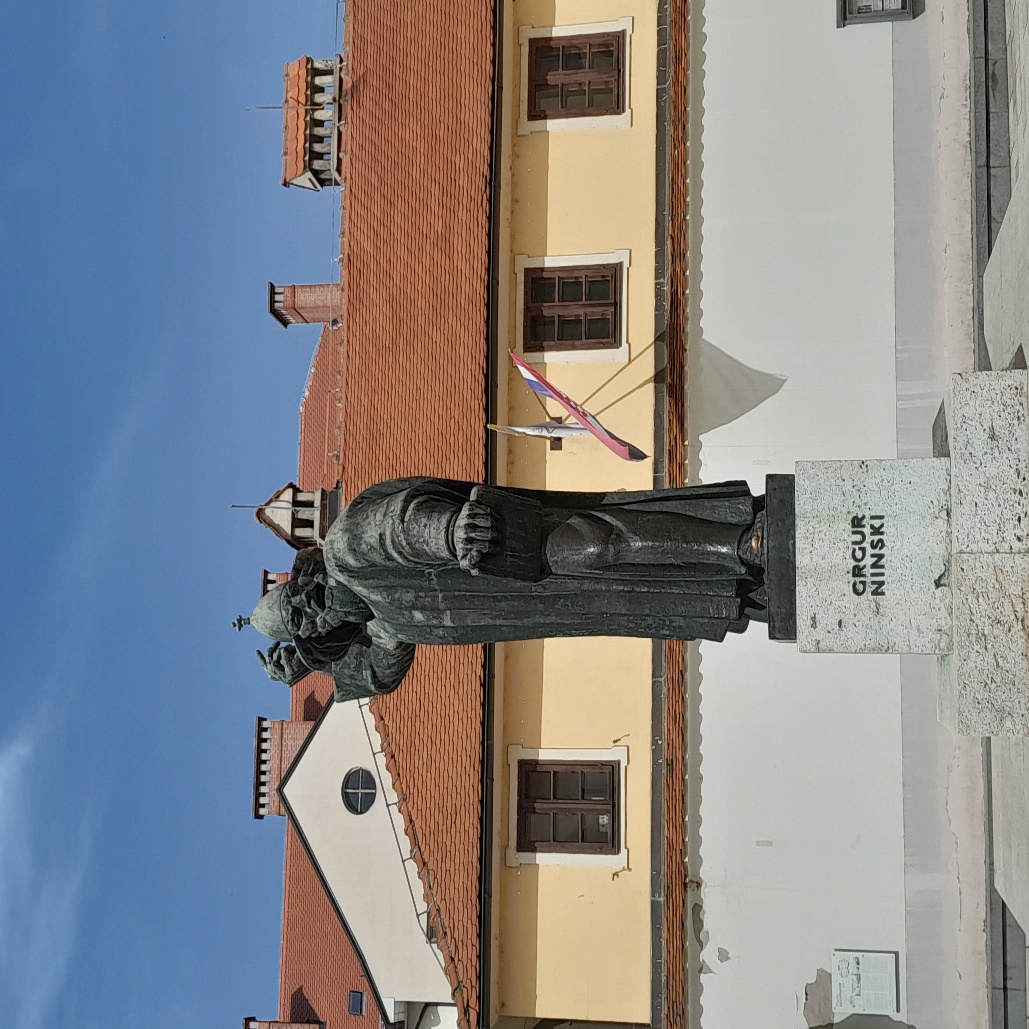 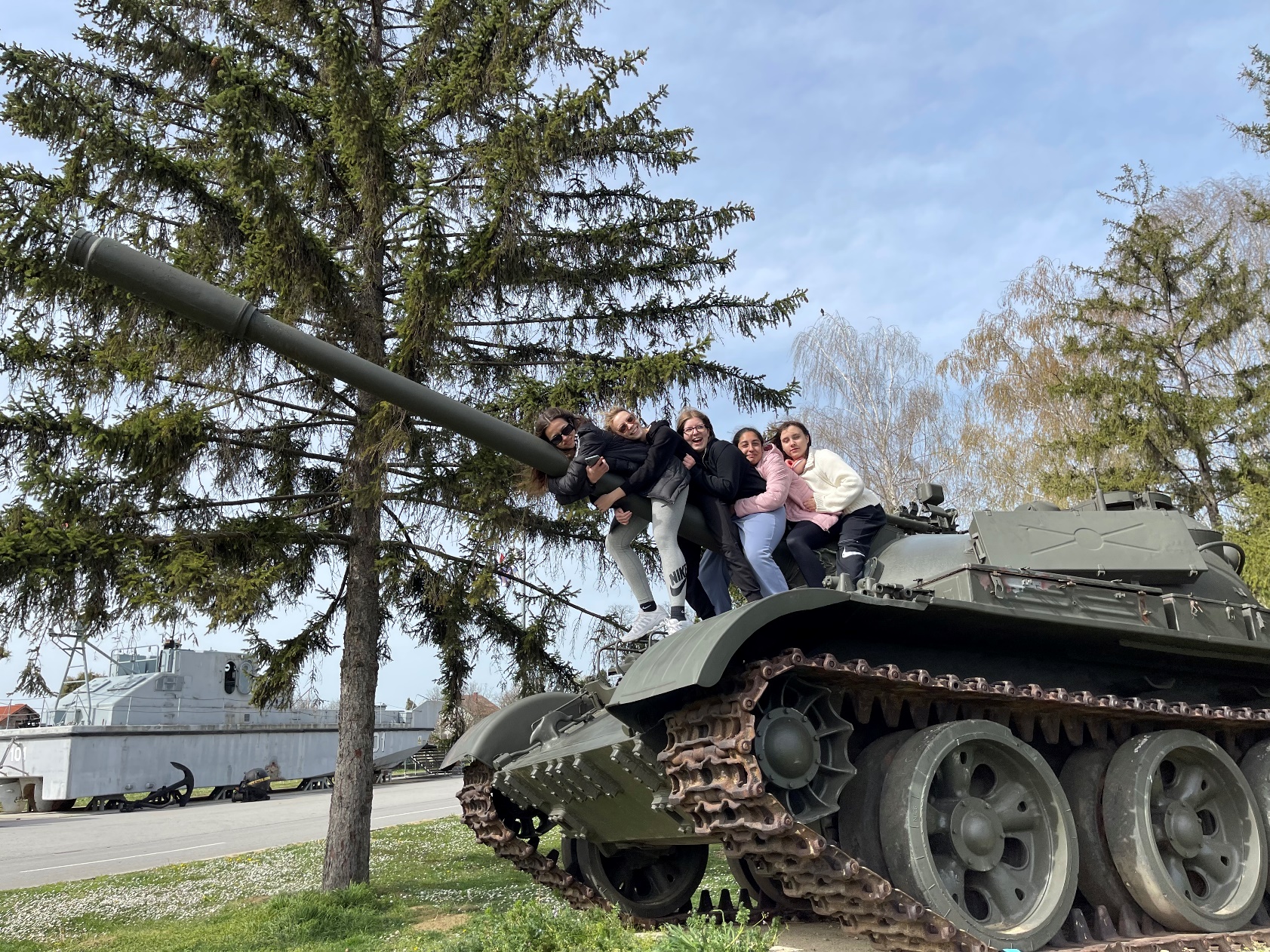 3.nap
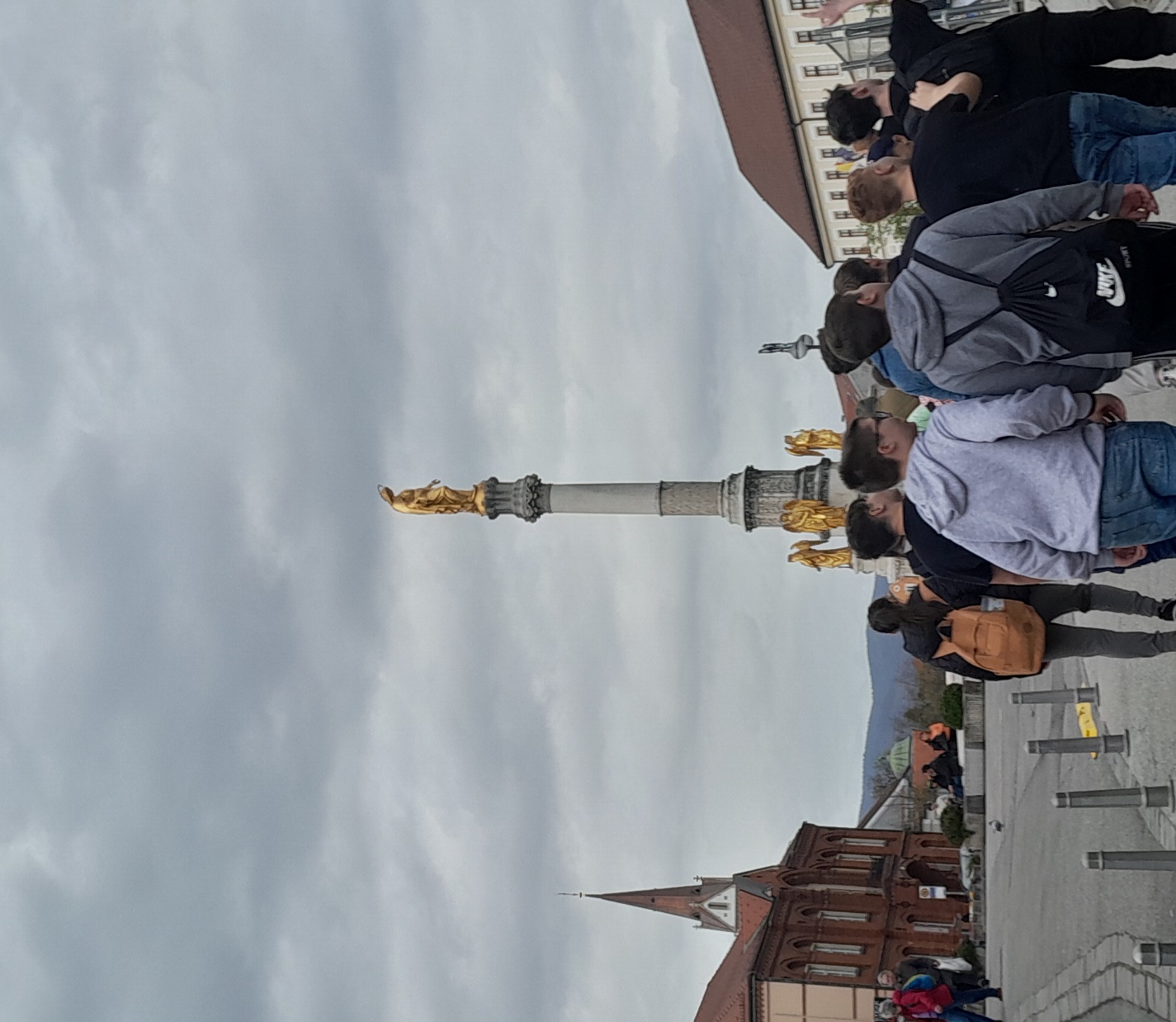 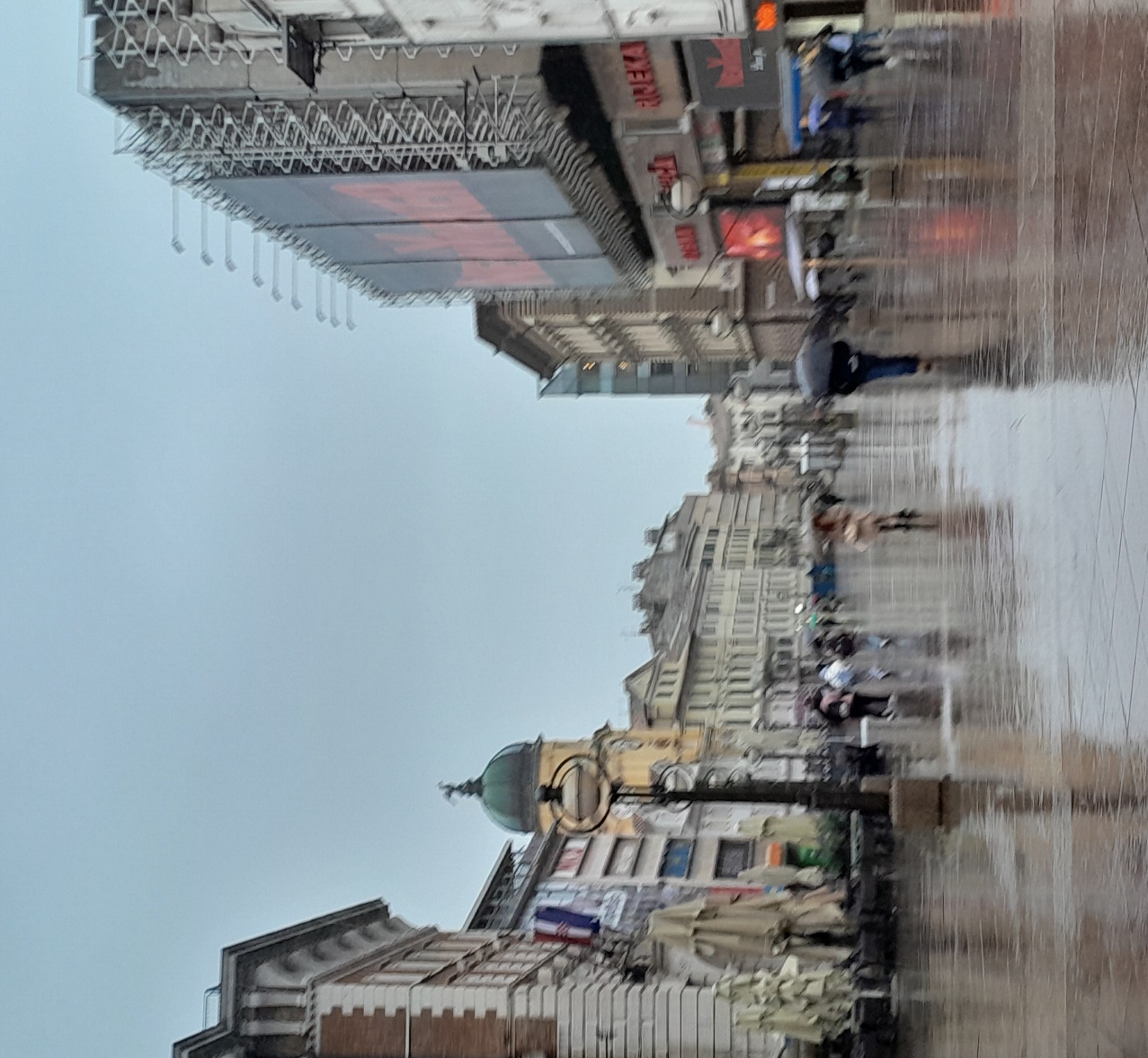 4.nap
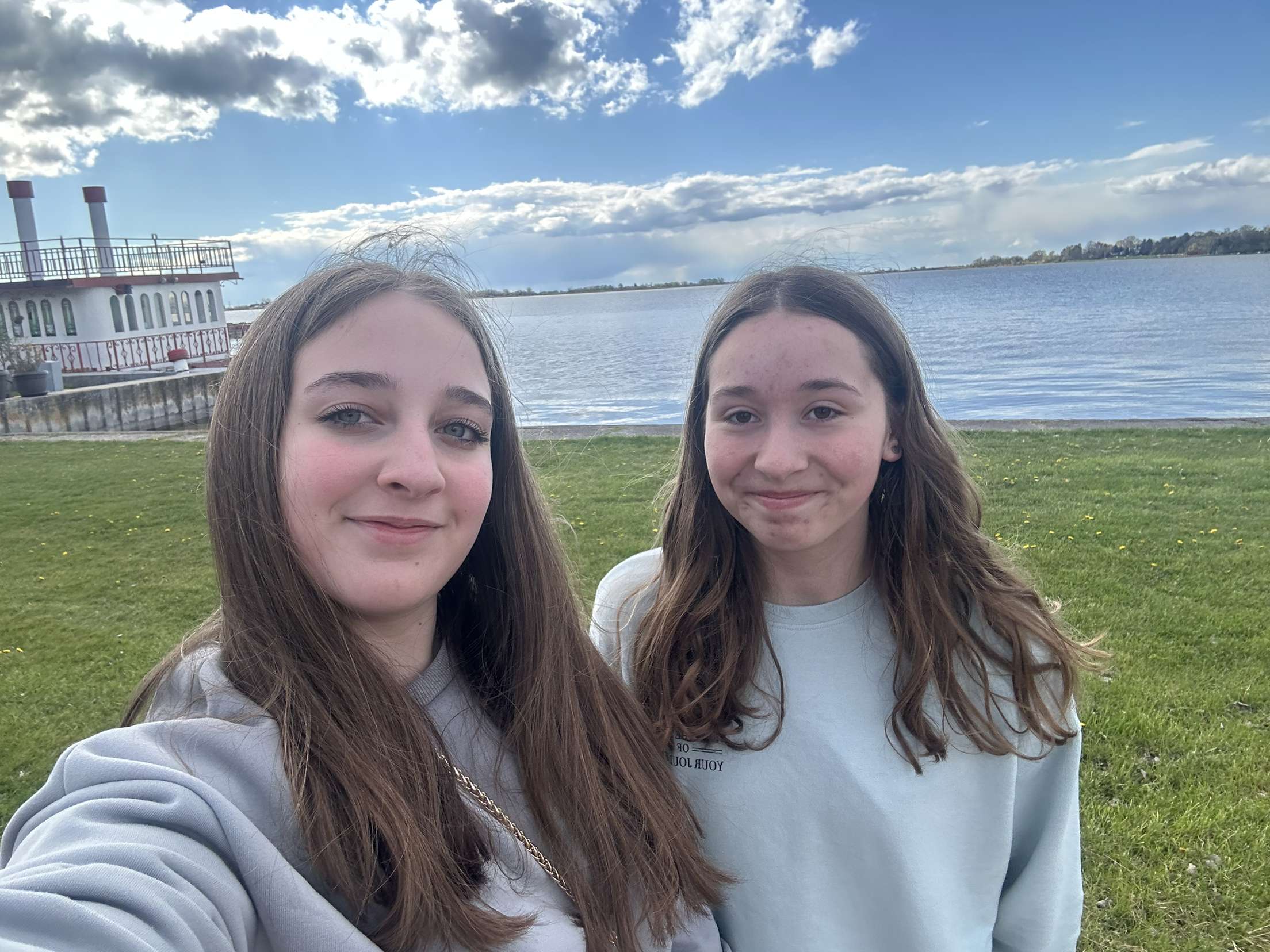 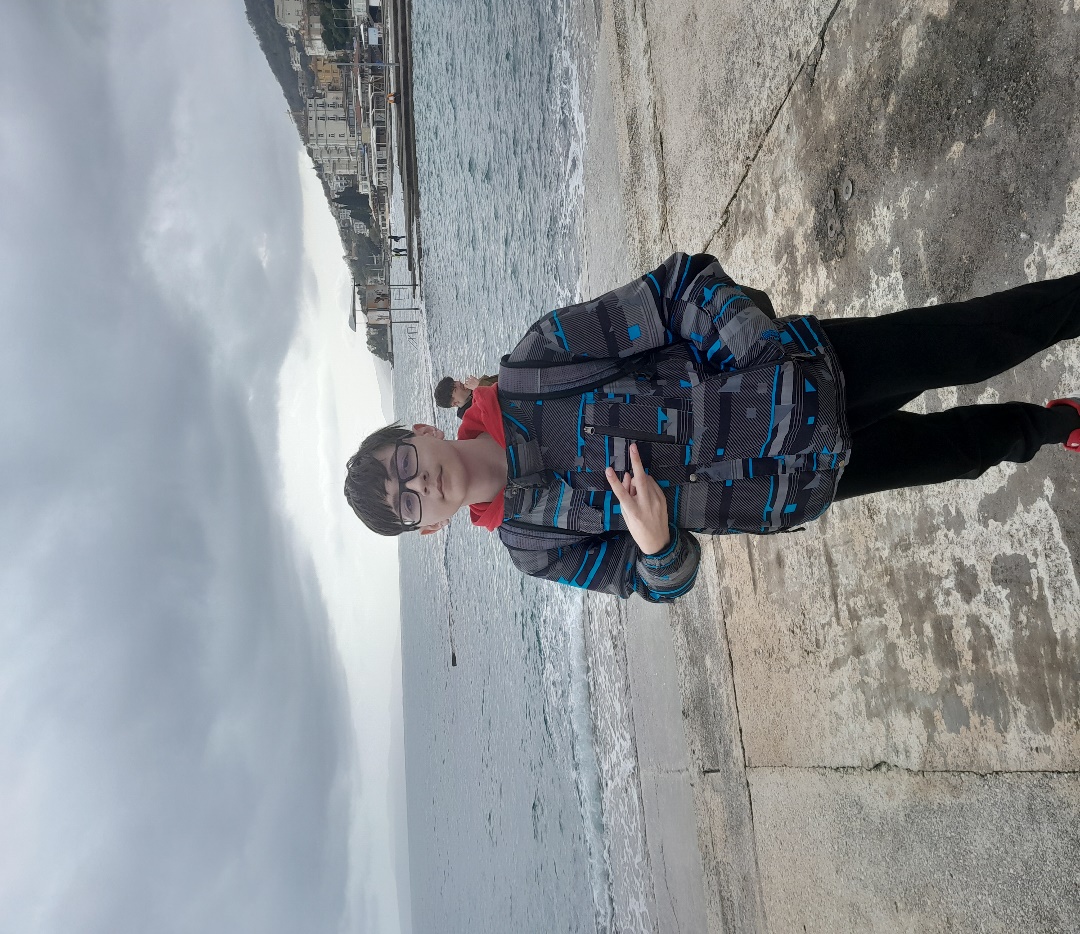 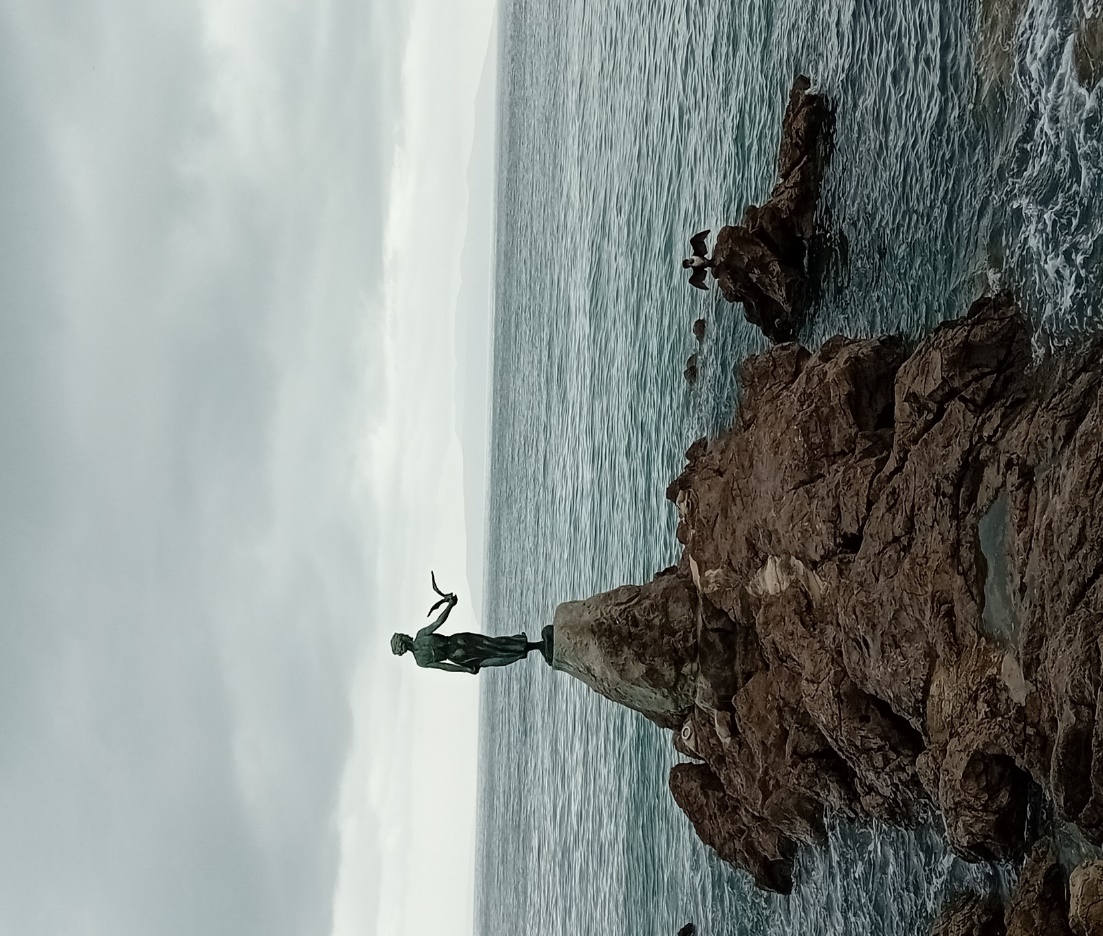 5.nap
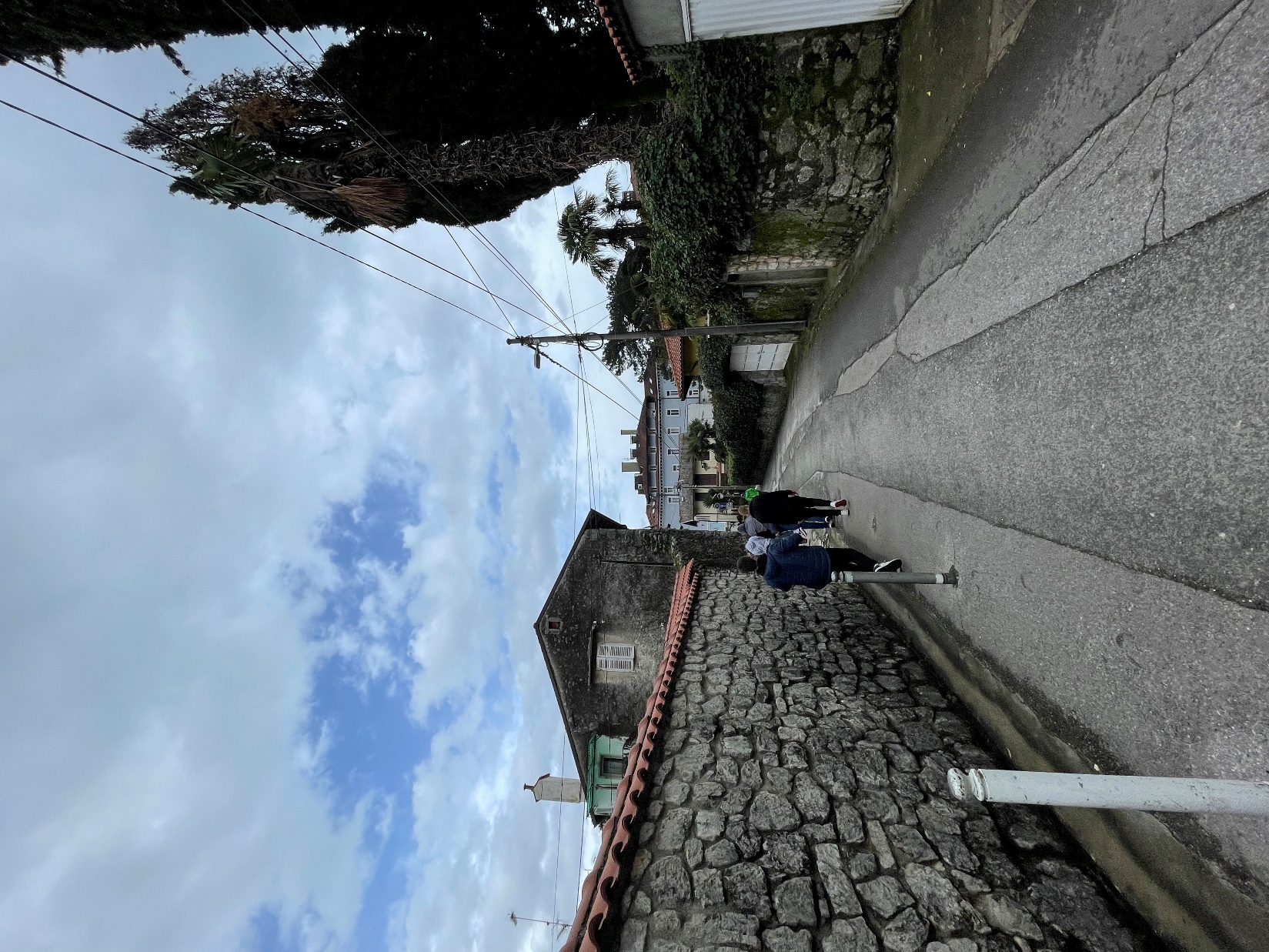 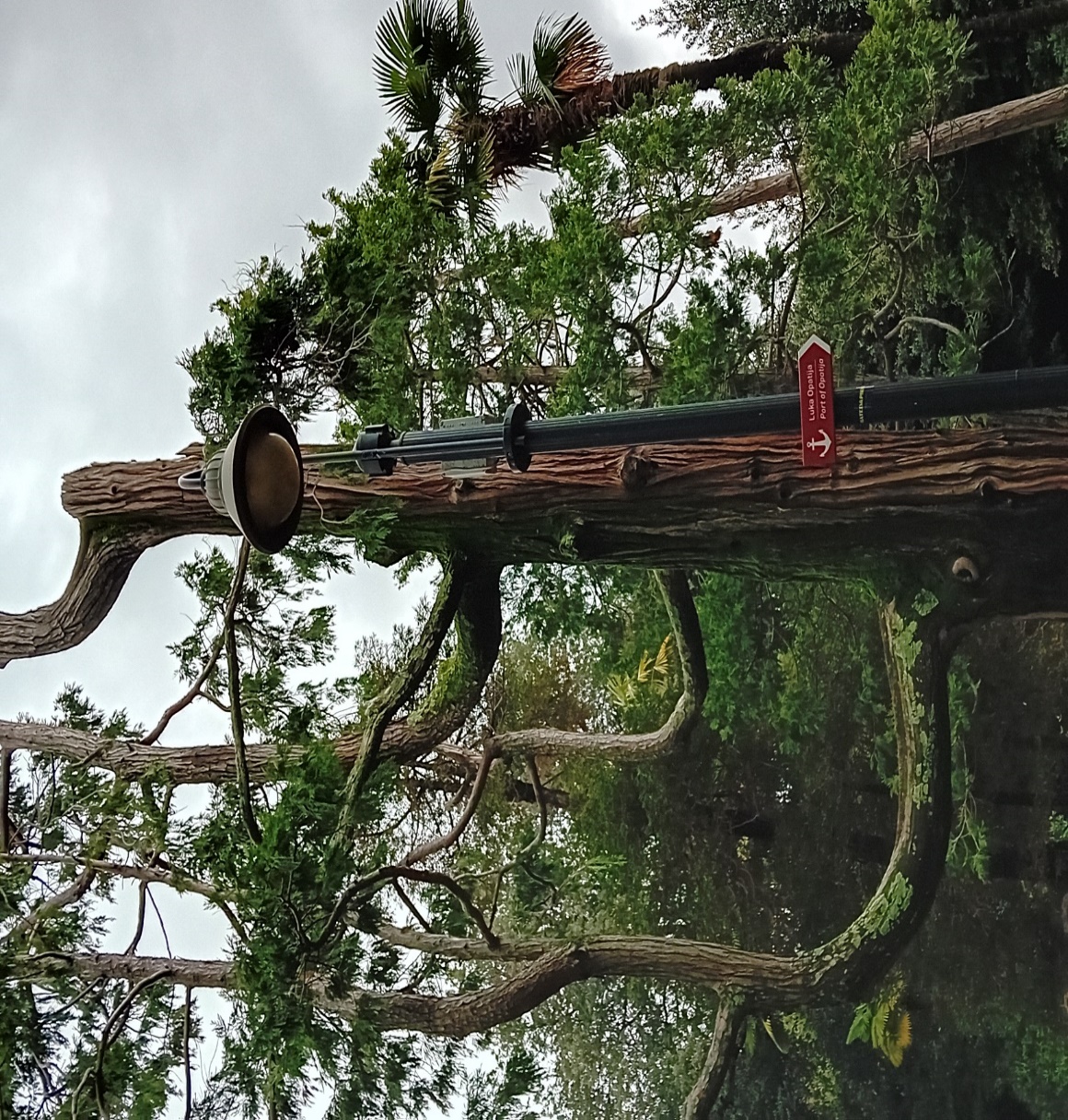 6.nap
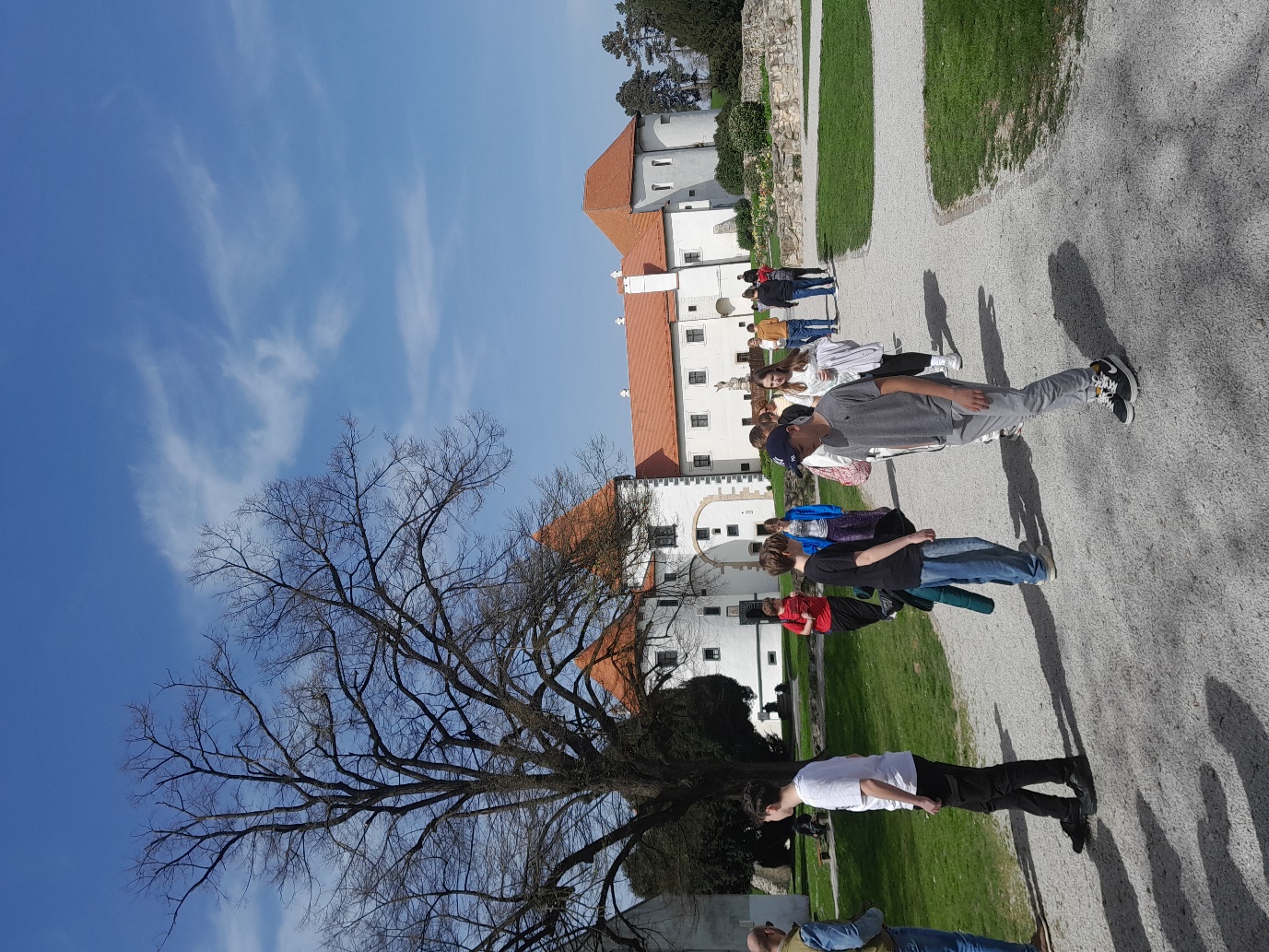 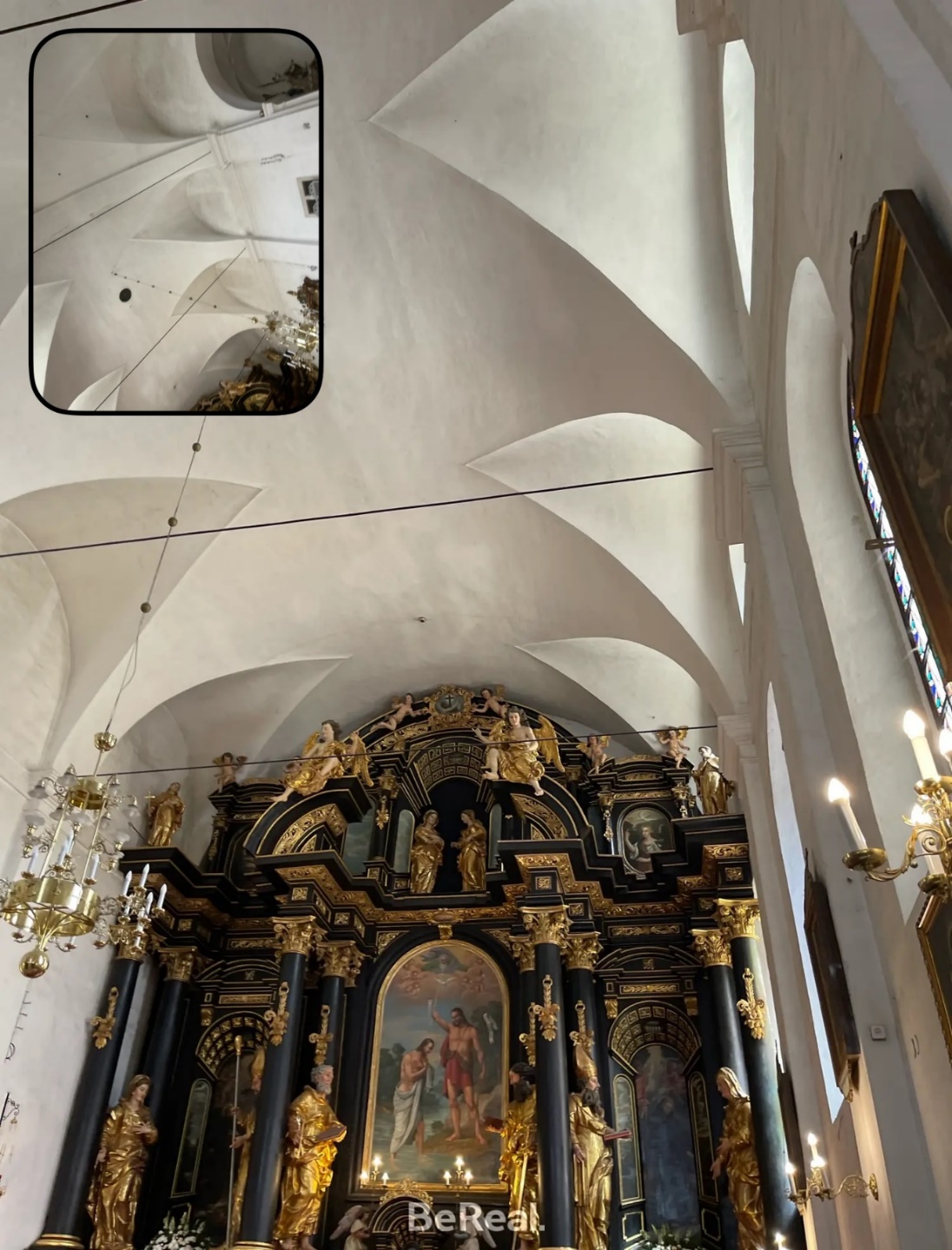 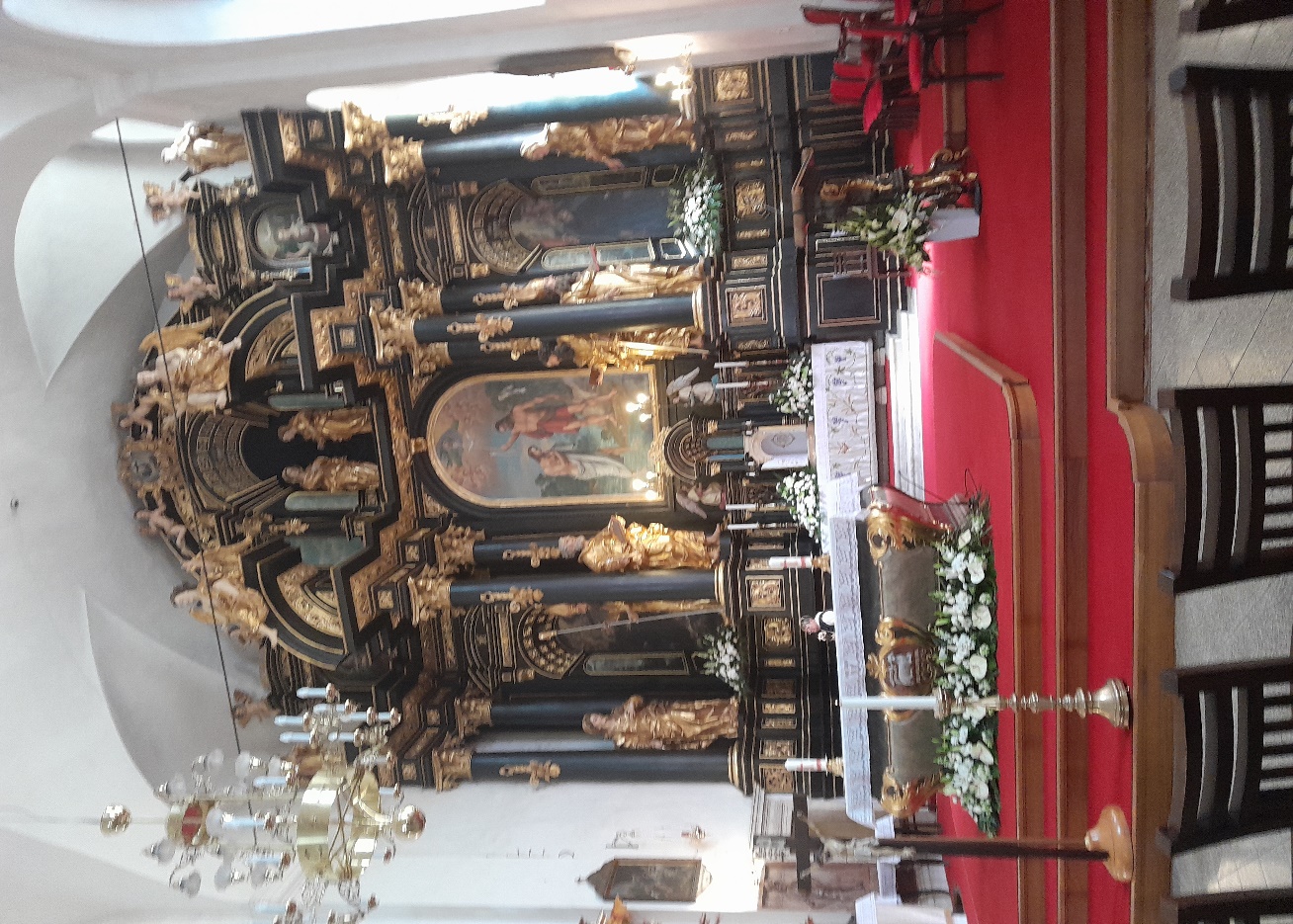